So far…
LIGO-G1100863
Matone: An Overview of Control Theory and Digital Signal Processing (4)
1
So far…
LIGO-G1100863
Matone: An Overview of Control Theory and Digital Signal Processing (4)
2
Digital Signal Processing 2
In the analog domain, the Laplace transform L
Relates time-functions to frequency-dependent functions
For the digital domain, the Z transform
Relates time-sequences to (a different, but related type of) frequency-dependent function
LIGO-G1100863
Matone: An Overview of Control Theory and Digital Signal Processing (4)
3
The Z Transform
LIGO-G1100863
Matone: An Overview of Control Theory and Digital Signal Processing (4)
4
Region of convergence (ROC)
ROC
LIGO-G1100863
Matone: An Overview of Control Theory and Digital Signal Processing (4)
5
The Z Transform
This transformation is useful in
Solving constant coefficient difference equations
Evaluating the response of an LTI system to a given input, and
Designing linear filters
LIGO-G1100863
Matone: An Overview of Control Theory and Digital Signal Processing (4)
6
Example
ROC
Transfer function: zero at the origin, pole at 1
7
LIGO-G1100863
Matone: An Overview of Control Theory and Digital Signal Processing (4)
Example
ROC
Transfer function: zero at the origin, pole at 2
8
LIGO-G1100863
Matone: An Overview of Control Theory and Digital Signal Processing (4)
Example
o
LIGO-G1100863
Matone: An Overview of Control Theory and Digital Signal Processing (4)
9
In general
LIGO-G1100863
Matone: An Overview of Control Theory and Digital Signal Processing (4)
10
Special properties of the Z Transform
LIGO-G1100863
Matone: An Overview of Control Theory and Digital Signal Processing (4)
11
(Some) Z Transform pairs
Matone: An Overview of Control Theory and Digital Signal Processing (4)
LIGO-G1100863
12
And back to sequences: The Inverse Z Transform
LIGO-G1100863
Matone: An Overview of Control Theory and Digital Signal Processing (4)
13
Example
Using the table of transform pairs
LIGO-G1100863
Matone: An Overview of Control Theory and Digital Signal Processing (4)
14
Example
LIGO-G1100863
Matone: An Overview of Control Theory and Digital Signal Processing (4)
15
Example
>> [R,p,C]=residuez(b,a)
R =
   0.2500          
   0.2500 + 0.0000i
   0.5000 - 0.0000i
p =
  -0.9000          
   0.9000 + 0.0000i
   0.9000 - 0.0000i
C =
     []
LIGO-G1100863
Matone: An Overview of Control Theory and Digital Signal Processing (4)
16
Example
Sample shifting
LIGO-G1100863
Matone: An Overview of Control Theory and Digital Signal Processing (4)
17
Exercise
LIGO-G1100863
Matone: An Overview of Control Theory and Digital Signal Processing (4)
18
Exercise
LIGO-G1100863
Matone: An Overview of Control Theory and Digital Signal Processing (4)
19
LIGO-G1100863
Matone: An Overview of Control Theory and Digital Signal Processing (4)
20
LIGO-G1100863
Matone: An Overview of Control Theory and Digital Signal Processing (4)
21
LIGO-G1100863
Matone: An Overview of Control Theory and Digital Signal Processing (4)
22
For example
LIGO-G1100863
Matone: An Overview of Control Theory and Digital Signal Processing (4)
23
LIGO-G1100863
Matone: An Overview of Control Theory and Digital Signal Processing (4)
24
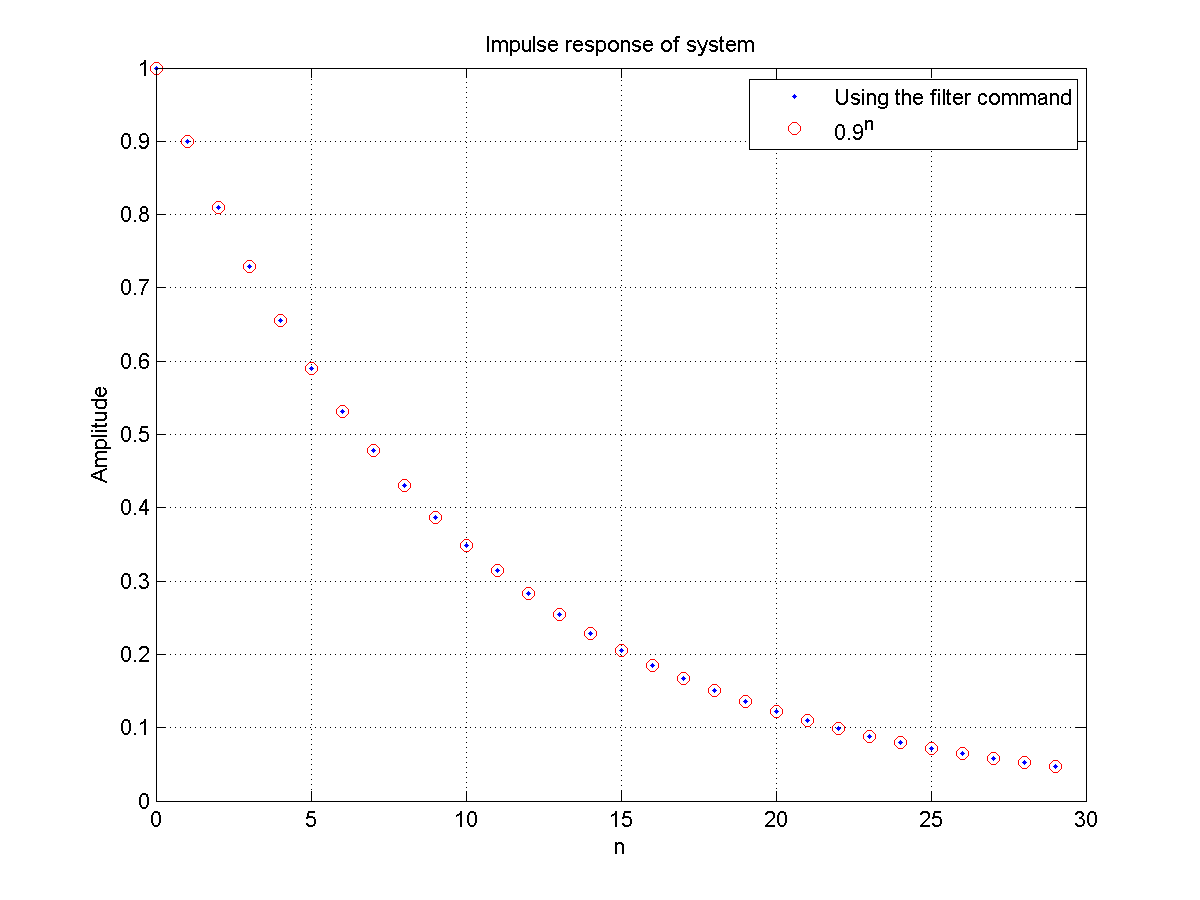 ex411.m
Matone: An Overview of Control Theory and Digital Signal Processing (4)
LIGO-G1100863
25
To recap
The Z transform is the digital equivalent of the Laplace transform:
It facilitates the solving of constant coefficient difference equations
It allows to easily evaluate the system’s response 
It is critical in designing linear filters
MATLAB commands used
filter,  residuez
LIGO-G1100863
Matone: An Overview of Control Theory and Digital Signal Processing (4)
26
LIGO-G1100863
Matone: An Overview of Control Theory and Digital Signal Processing (4)
27
LIGO-G1100863
Matone: An Overview of Control Theory and Digital Signal Processing (4)
28
Special property of the DTFT
LIGO-G1100863
Matone: An Overview of Control Theory and Digital Signal Processing (4)
29
Frequency domain representation of LTI systems
LIGO-G1100863
Matone: An Overview of Control Theory and Digital Signal Processing (4)
30
Frequency response from difference equations
LIGO-G1100863
Matone: An Overview of Control Theory and Digital Signal Processing (4)
31
Example
LIGO-G1100863
Matone: An Overview of Control Theory and Digital Signal Processing (4)
32
Example
LIGO-G1100863
Matone: An Overview of Control Theory and Digital Signal Processing (4)
33
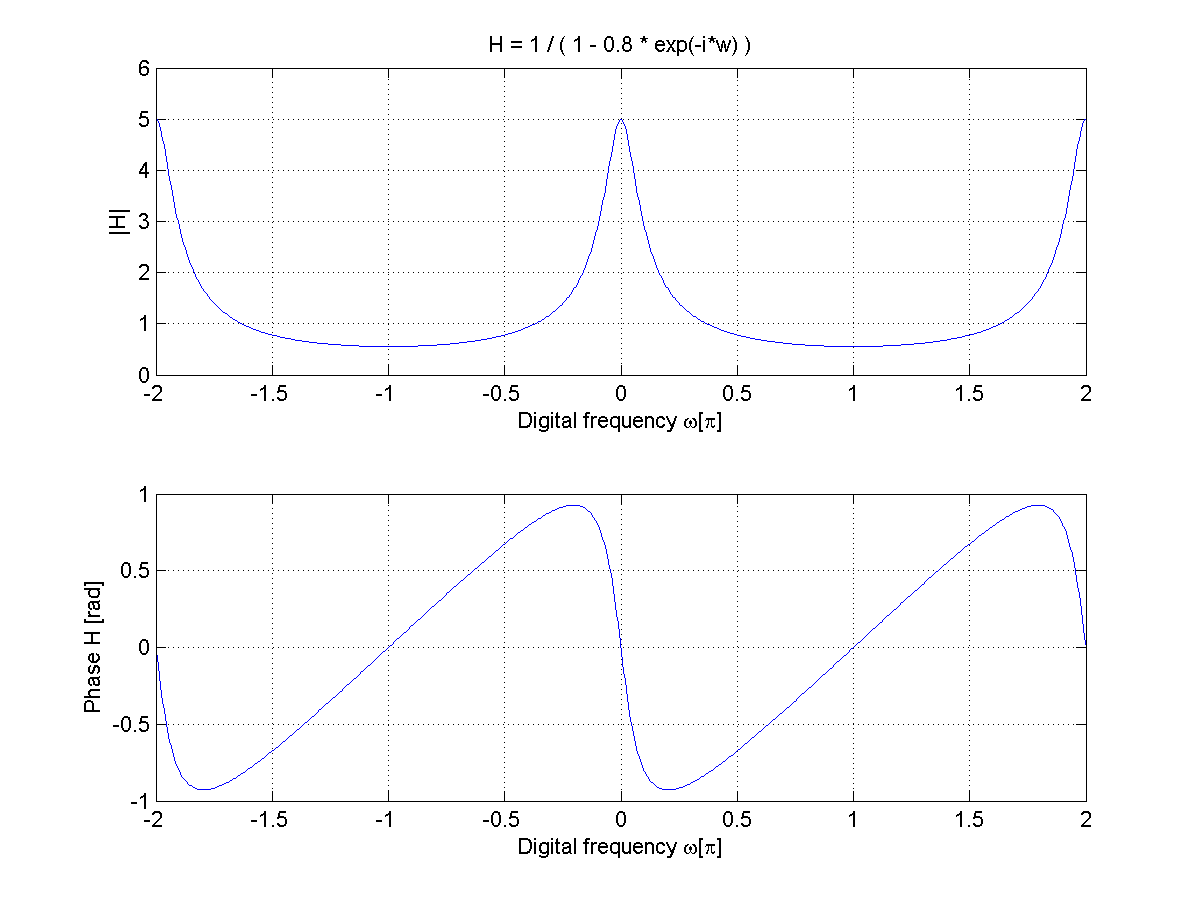 dtft_example3.m
>> w=linspace(-2*pi,2*pi,800);
>> H=1./(1-0.8*exp(-1i*w) );
>> plot(w/pi, abs(H))
>> plot(w/pi,phase(H))
Matone: An Overview of Control Theory and Digital Signal Processing (4)
LIGO-G1100863
34
Example 3.16
LIGO-G1100863
Matone: An Overview of Control Theory and Digital Signal Processing (4)
35
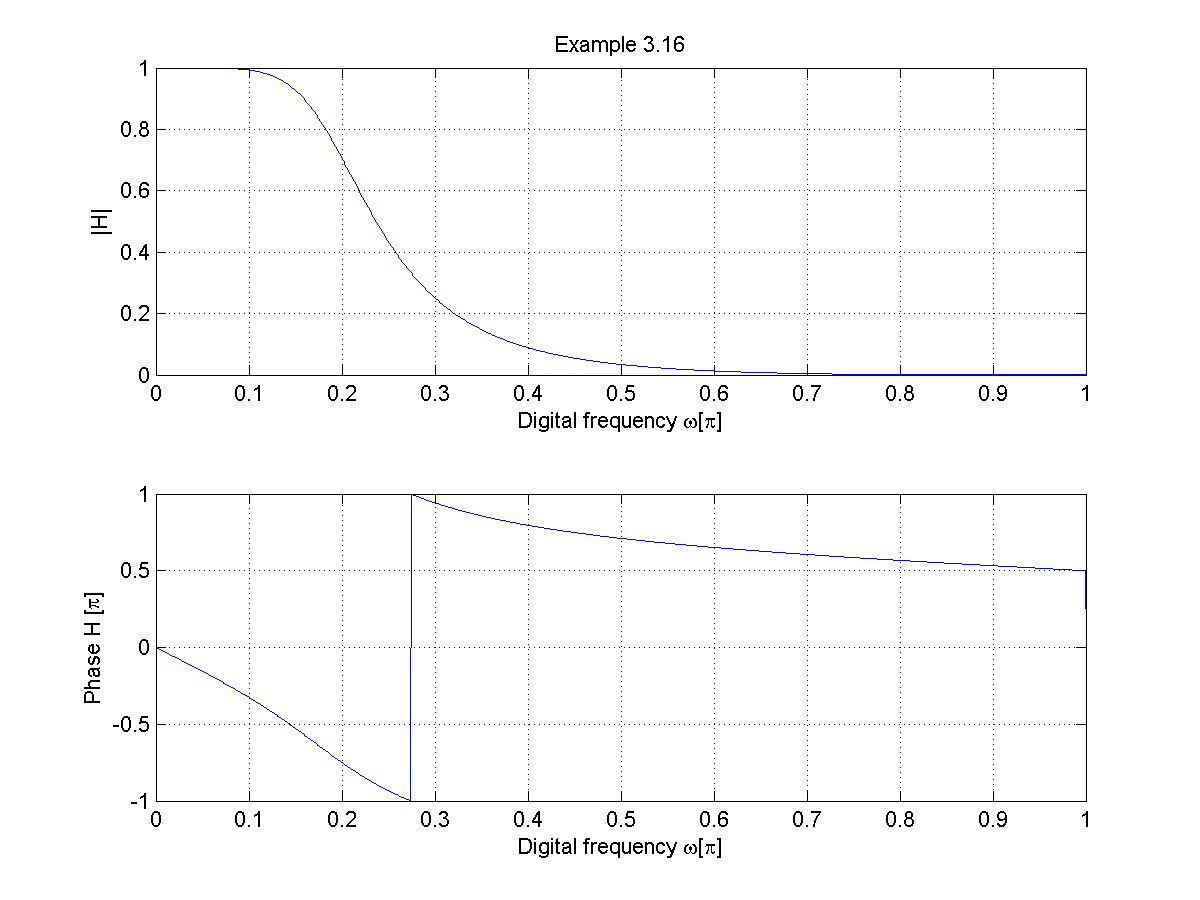 >> b=[0.0181, 0.0543, 0.0543, 0.0181];
>> a=[1.0, -1.76, 1.1829, -0.2781];
>> w=linspace(-2*pi, 2*pi, 1000);
>> num=b * exp(-1i*m'*w);
>> den=a * exp(-1i*l'*w);
>> H=num ./ den;
>> plot(w/pi, abs(H))
>> plot(w/pi,phase(H))
dtft_example316.m
Matone: An Overview of Control Theory and Digital Signal Processing (4)
LIGO-G1100863
36
Example 4.13
LIGO-G1100863
Matone: An Overview of Control Theory and Digital Signal Processing (4)
37
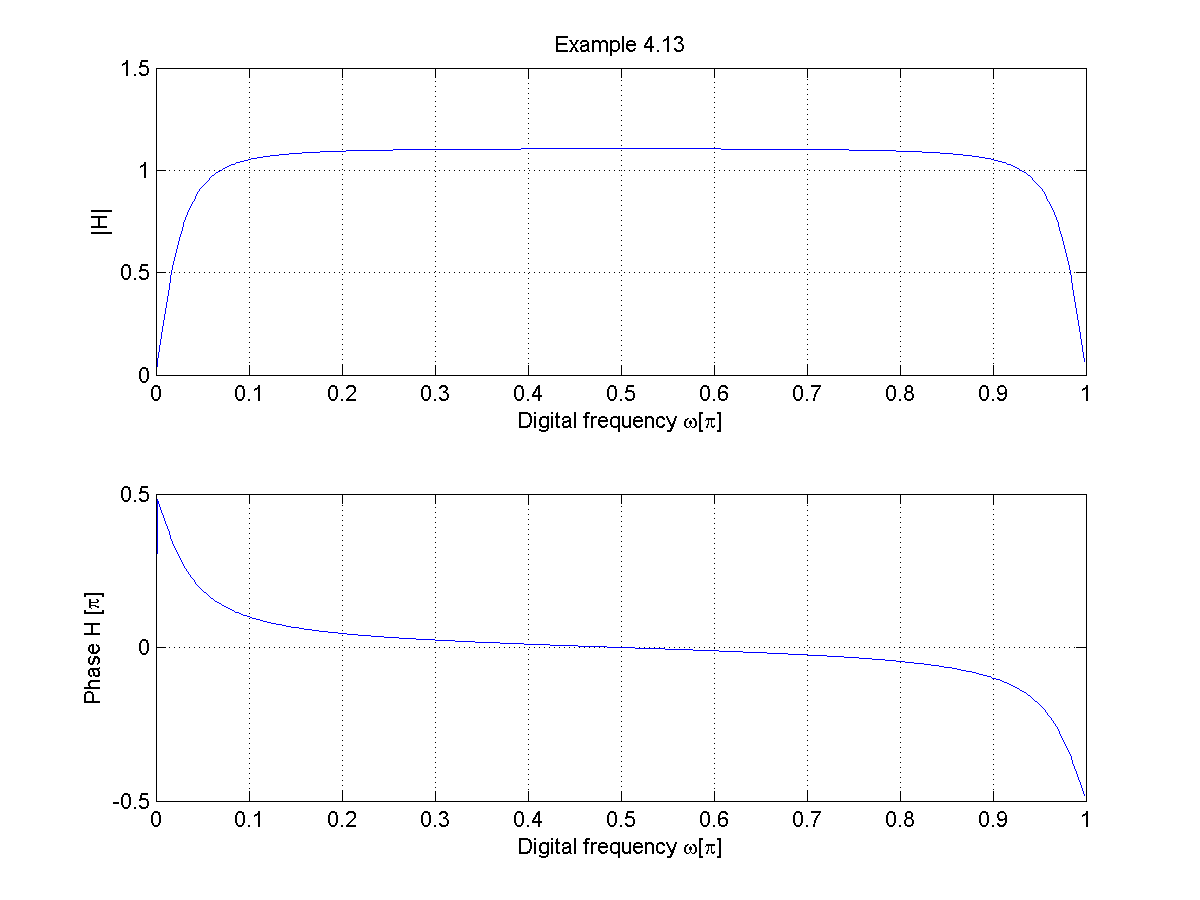 >> a = [1 0 -0.81];
>> b = [1 0 -1];
>> [H,w]=freqz(b,a,500);
>> plot(w/pi, abs(H))
>> plot(w/pi, phase(H))
dtft_example413.m
Matone: An Overview of Control Theory and Digital Signal Processing (4)
LIGO-G1100863
38
Another transform: The Discrete Fourier Transform (DFT)
LIGO-G1100863
Matone: An Overview of Control Theory and Digital Signal Processing (4)
39
Example: highlighting the difference between the DTFT and DFT
LIGO-G1100863
Matone: An Overview of Control Theory and Digital Signal Processing (4)
40
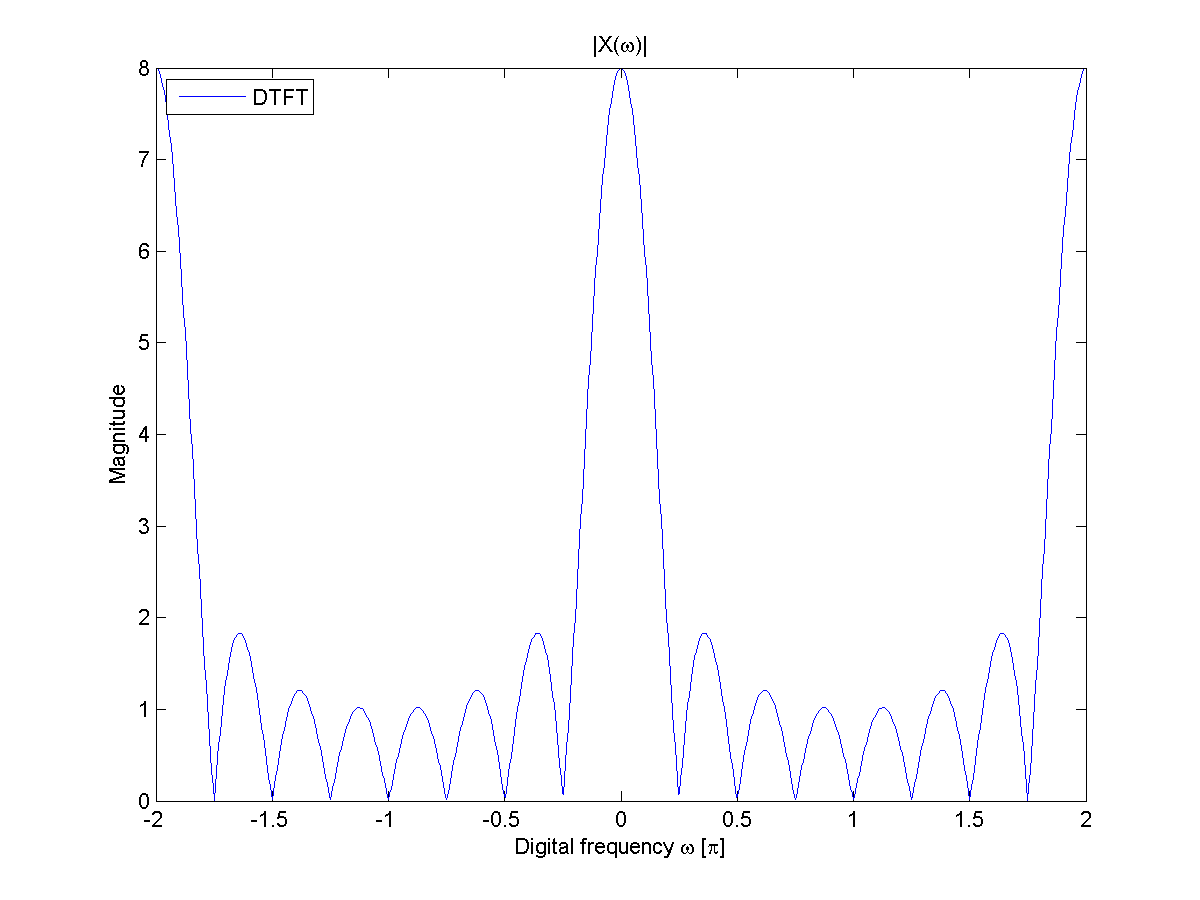 dtft_example.m
Matone: An Overview of Control Theory and Digital Signal Processing (4)
LIGO-G1100863
41
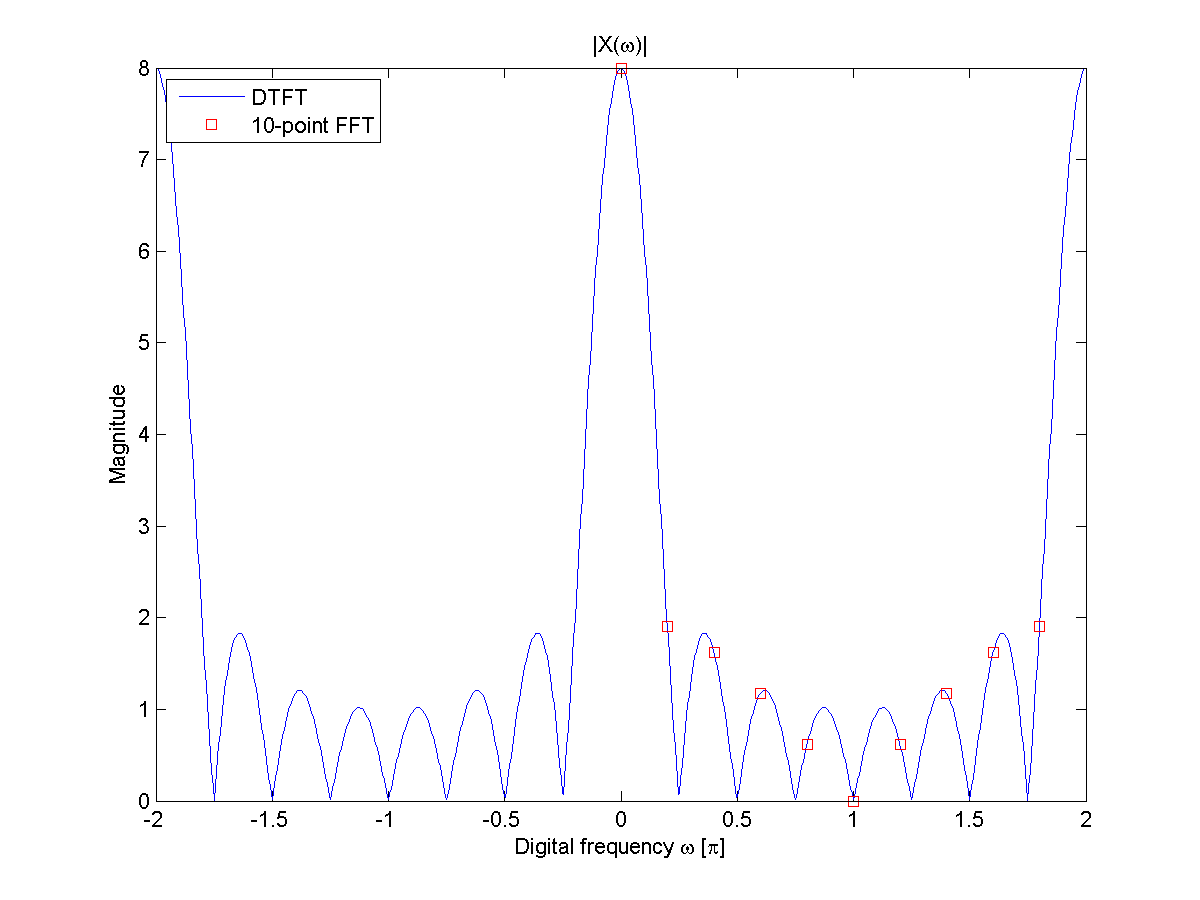 >> P=10;
>> wk=(0:P-1) * (2*pi/P);
>> Xfft =fft(x, P);
>> plot(wk/pi, mag(Xfft),’rs’)
dtft_example.m
Matone: An Overview of Control Theory and Digital Signal Processing (4)
LIGO-G1100863
42
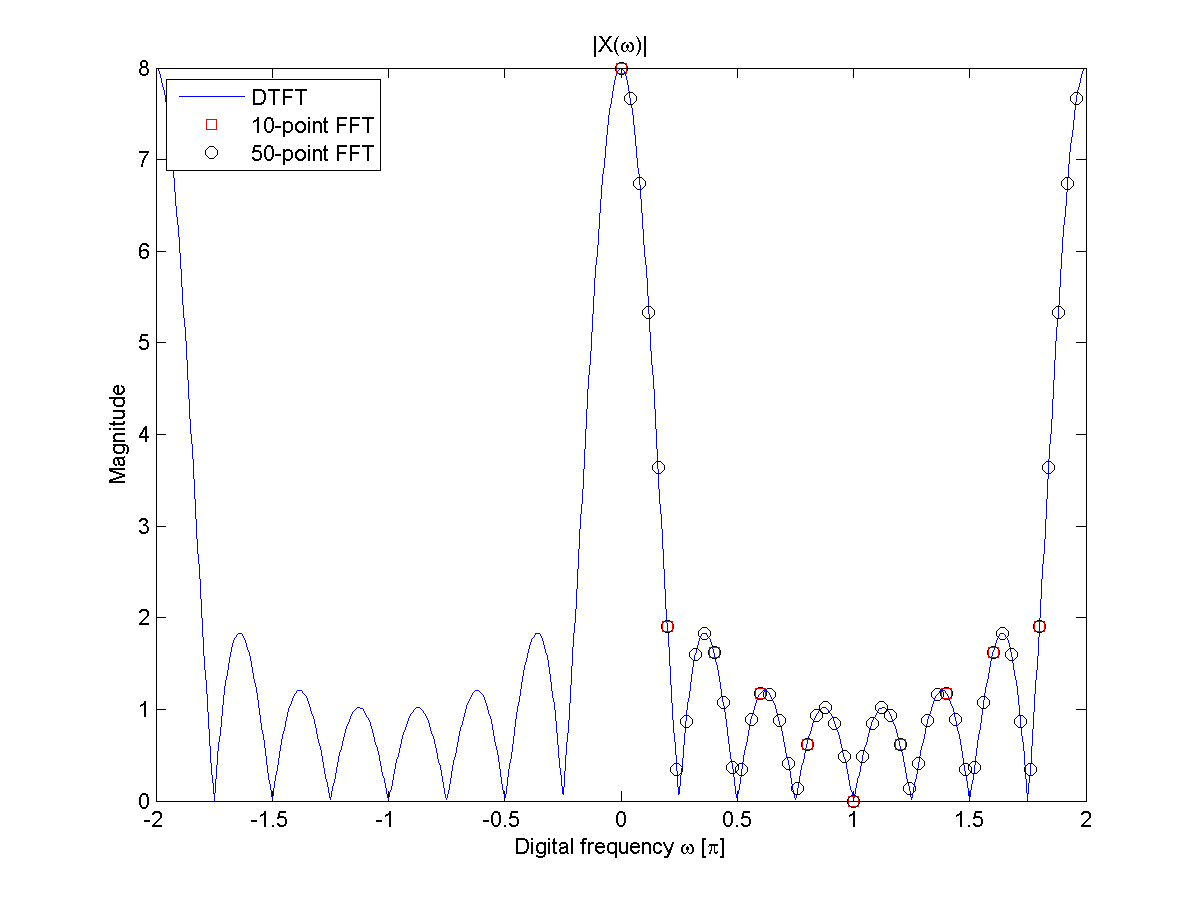 >> P=50;
>> wk=(0:P-1) * (2*pi/P);
>> Xfft =fft(x, P);
>> plot(wk/pi, mag(Xfft),’rs’)
The DFT is just the DTFT at discrete frequency intervals
dtft_example.m
Matone: An Overview of Control Theory and Digital Signal Processing (4)
LIGO-G1100863
43
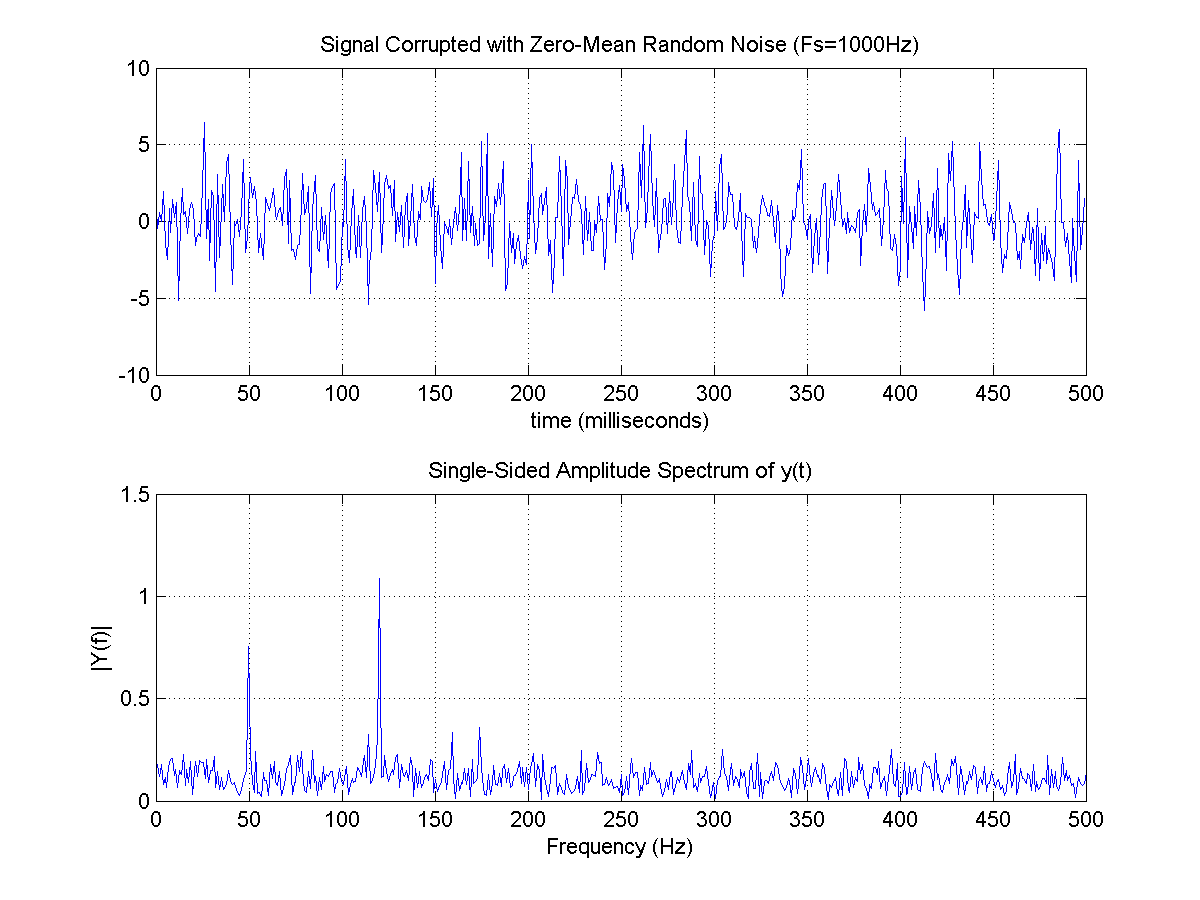 Lines at 50 Hz and 120 Hz, contaminated by noise.
dtft_example.m
Advantage of the FFT signal representation: the lines at 50 Hz and 120 Hz are not visible in the time domain representation, but are clear in the FFT representation.
Matone: An Overview of Control Theory and Digital Signal Processing (4)
LIGO-G1100863
44
Power Spectral Density
A graphical representation to easily determine the power of a signal over a particular frequency band.
Uses the fft algorithm
Unfortunately there are many conventions for the normalization, can be confusing…
Let’s use the example of a cosine at 200 Hz
spectraldensity_example.m
Matone: An Overview of Control Theory and Digital Signal Processing (4)
LIGO-G1100863
45
Power Spectral Density (PSD)
spectraldensity_example.m
Matone: An Overview of Control Theory and Digital Signal Processing (4)
LIGO-G1100863
46
Amplitude Spectral Density (ASD)
spectraldensity_example.m
Matone: An Overview of Control Theory and Digital Signal Processing (4)
LIGO-G1100863
47
Finally – the question on sampling
LIGO-G1100863
Matone: An Overview of Control Theory and Digital Signal Processing (4)
48
Finally – the question about sampling
Matone: An Overview of Control Theory and Digital Signal Processing (4)
LIGO-G1100863
49
Finally – the question about sampling
Matone: An Overview of Control Theory and Digital Signal Processing (4)
LIGO-G1100863
50
Aliasing
LIGO-G1100863
Matone: An Overview of Control Theory and Digital Signal Processing (4)
51
Sampling Principle
LIGO-G1100863
Matone: An Overview of Control Theory and Digital Signal Processing (4)
52
Effect of sampling
Continuous-time Fourier Transform (CTFT)
Sample
Discrete-time Fourier Transform (DTFT)
Bandwidth
Matone: An Overview of Control Theory and Digital Signal Processing (4)
LIGO-G1100863
53
Effect of sampling
Continuous-time Fourier Transform (CTFT)
Sample
Aliasing
Discrete-time Fourier Transform (DTFT)
Bandwidth
Matone: An Overview of Control Theory and Digital Signal Processing (4)
LIGO-G1100863
54
Let’s simulate aliasing
LIGO-G1100863
Matone: An Overview of Control Theory and Digital Signal Processing (4)
55
Aliasing
aliasing_example.m
Matone: An Overview of Control Theory and Digital Signal Processing (4)
LIGO-G1100863
56
Aliasing
aliasing_example.m
Matone: An Overview of Control Theory and Digital Signal Processing (4)
LIGO-G1100863
57
Aliasing
aliasing_example.m
Matone: An Overview of Control Theory and Digital Signal Processing (4)
LIGO-G1100863
58
aliasing_example.m
Matone: An Overview of Control Theory and Digital Signal Processing (4)
LIGO-G1100863
59
Aliasing
aliasing_example.m
Matone: An Overview of Control Theory and Digital Signal Processing (4)
LIGO-G1100863
60
aliasing_example.m
Matone: An Overview of Control Theory and Digital Signal Processing (4)
LIGO-G1100863
61
Recap
LIGO-G1100863
Matone: An Overview of Control Theory and Digital Signal Processing (4)
62